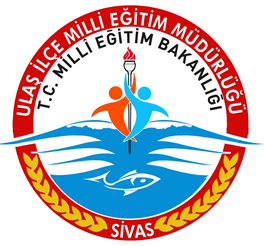 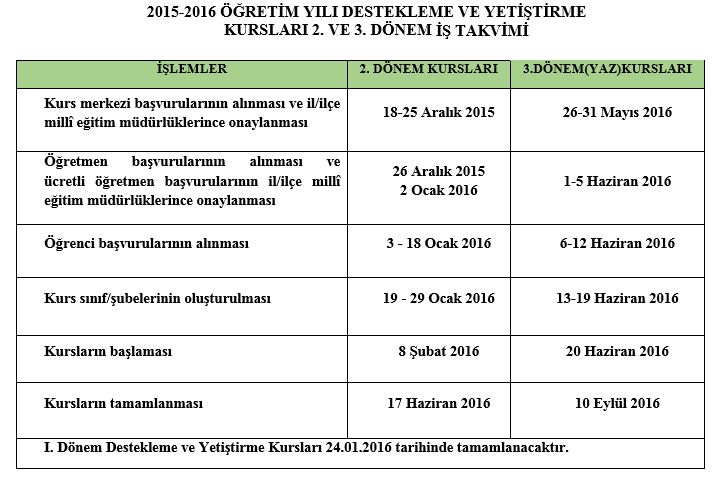 DYK, HANGİ OKULLARDA AÇILABİLİR
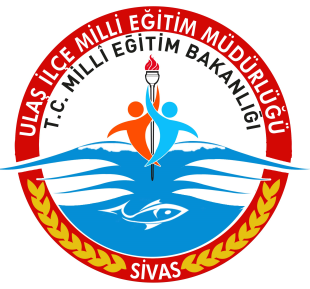 Millî Eğitim Bakanlığına bağlı 
resmî/özel ortaokullar, 
imam-hatip ortaokulları, 
resmi/özel ortaöğretim kurumlarına devam etmekte olan öğrenciler ile açık öğretim öğrencilerine yönelik kurslar örgün eğitim kurumlarında; 
kursiyerlere yönelik kurslar ise yaygın eğitim kapsamında halk eğitimi merkezi müdürlükleri sorumluluğunda açılır.
DYK, ONAY-DENETİM
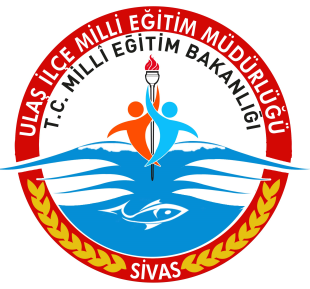 DYK’lar, okul veya kurum müdürlüğünün e-kurs modülü üzerinden başvurusu ve il/ilçe millî eğitim müdürlüğünün onayı ile açılır.
Kursların onay ve denetimi milli eğitim müdürlüğü adına il/ilçe komisyonları tarafından yürütülür
DYK, İÇİN MODÜL
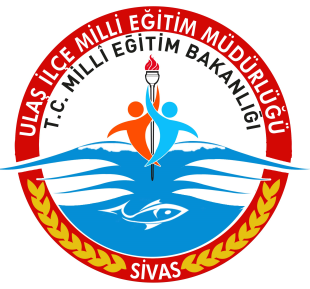 DYK’da kursların açılış/kapanış, 
onay, 
öğretmen-öğrenci kayıt, 
ders programları, 
kazanım testleri vb. iş ve işlemler, 

e- kurs (http://odsgm.meb.gov.tr/kurslar ve http://e-kurs.eba.gov.tr/) modülü üzerinden yapılır.
DYK, ÖĞRETMEN VE ÜCRET
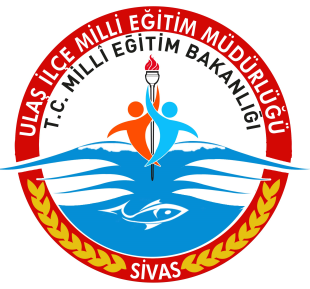 DYK’larda öncelikle ilçede kadrolu çalışan öğretmenler, kadrolu öğretmenin ihtiyacı karşılamaması durumunda ilçe tarafından çalışmasına onay verilen ücretli öğretmenler görevlendirilir. 
DYK’lardaki ücret, ek ders gibi mali iş ve işlemler ilgili mevzuat hükümlerine göre kurs merkezlerince yürütülür.

(Millî Eğitim Bakanlığı Yönetici Ve Öğretmenlerinin Ders Ve Ek Ders Saatlerine İlişkin Karar’ın 8. maddesi olan Yetiştirme, okuma -yazma ve uyum kursları ile yürütülür)
DYK, DERS PLANI VE ONAY
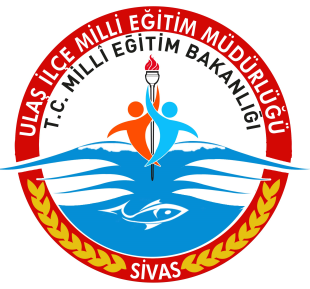 DYK’ların, örgün eğitim müfredatı kapsamında Ölçme, Değerlendirme ve Sınav Hizmetleri Genel Müdürlüğü resmî internet sayfasında yayımlanan kurslara ait ders planları çerçevesinde yürütülmesi esastır. 
Planı yayımlanmayan dersler için o derse giren öğretmen tarafından ders planı oluşturulur. Kurslara ait ders planları en geç kursların açıldığı haftanın son iş gününe kadar kurs merkezi müdürlüğünce onaylanır.
DYK, MEZUNLAR
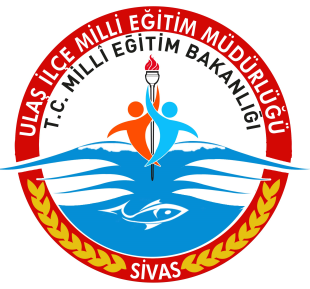 Mezunlara yönelik kurslar halk eğitim merkezleri sorumluluğunda açılır. 
Ancak halk eğitim merkezinin bulunmadığı veya fiziki kapasitesinin uygun olmadığı hâllerde il/ilçe millî eğitim müdürlüklerince uygun görülen binalarda da açılabilir.
Mezunlara yönelik yaygın eğitim kurslarının örgün eğitim kurumlarında açılması halinde, kurs açma/kapatma, ders programları onay, öğretmen belirleme, öğrenci kayıt vb. iş ve işlemler halk eğitim merkezi Müdürlüklerince; kursların yürütülmesi ile ilgili iş ve işlemler ise kursun yapıldığı örgün eğitim kurumu müdürlüğünce yürütülür.
DYK, SINIF SAYILARI
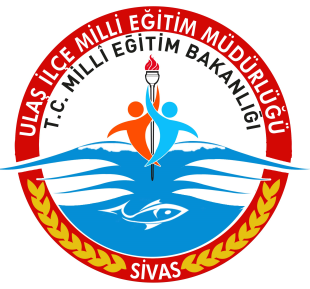 Kurs merkezlerinde bir dersten sınıf oluşturulabilmesi için, 
Sınıftaki öğrenci/kursiyer sayısının 10’dan az, 20’den fazla olmaması esastır.
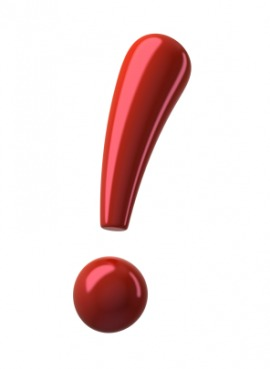 DYK, 2.DÖNEM TAKVİMİ
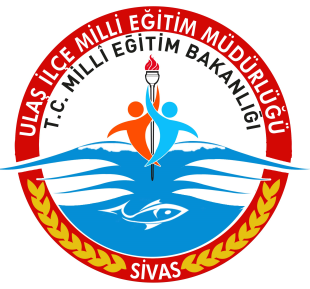 II. dönem kursları en geç mart ayının birinci haftasında başlatılır ve 17 Haziran 2016 tarihinde tamamlanır. Olağanüstü durumlarda bu süreler il/ilçe millî eğitim müdürlüklerince değiştirilebilir.
DYK, KAYIT-NAKİL İŞLEMİ
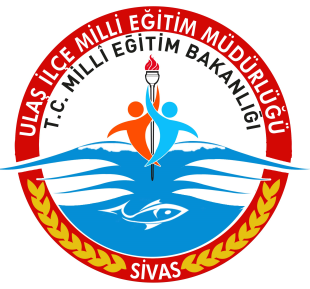 DYK’lara kursun süresinin 1/10’unu geçtikten sonra öğrenci/kursiyer kaydı yapılmaz. 
Ancak kursların başladığı haftadan sonra müracaat eden öğrenci/kursiyerlerin durumları ile nakil, yurt dışından gelme gibi değişik nedenlerle okula kaydı yapılan öğrencilerin talepleri kurs merkezi müdürlüğünce değerlendirilir. 
Kursa katılmasına karar verilen öğrenci/kursiyerlerin kayıtları kurs merkezi müdürlüğünce e-kurs modülü üzerinden yapılır.
DYK, ÖĞRETMEN GÖREVLENDİRİLMESİ
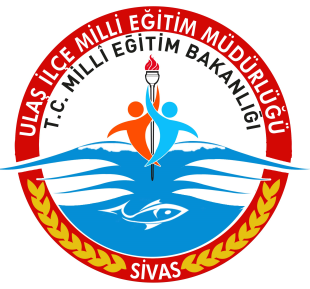 Bir kurs merkezinde görev alacak öğretmen, bu kurs merkezini tercih eden öğretmenler arasından veli ve öğrencilerin tercihleri de dikkate alınarak kurs merkezi müdürlüğünce belirlenir. 
Kurs merkezi müdürü, kendi okulundan öğretmen görevlendirebileceği gibi ilçedeki diğer okullardan bu kurs merkezini tercih eden öğretmenlerden de görevlendirme yapabilir. 
İhtiyaç olması hâlinde, e-kurs modülü üzerinde ilçe komisyonundan ders ücreti karşılığında öğretmen görevlendirilmesini talep edebilir. 
DYK’larda görev alacak tüm öğretmenler, sınıf oluşturma işlemleri sırasında e-kurs modülü üzerinden görevlendirilir.
DYK, AÇILACAK KURS SAYISI
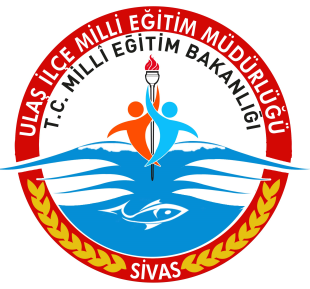 Ortaokulların 5, 6 ve 7. sınıflarındaki öğrenciler ile ortaöğretim kurumlarının 9,10 ve 11. sınıflarındaki öğrenciler en fazla 3 farklı dersten haftalık toplam 12 saate kadar;
8. sınıftaki öğrenciler en fazla 6 farklı dersten haftalık 18 saate kadar; ortaöğretim kurumlarının 12. sınıfındaki öğrenciler ve mezun durumdaki kursiyerler ise en fazla 6 farklı dersten haftalık 24 saate kadar kurs alabilirler.
DYK, KURSA DEVAM
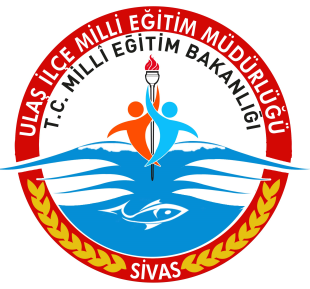 DYK’lara kayıt yaptıran öğrencilerin devamları zorunludur. 
Her kurs döneminde okutulması gereken toplam ders saatinin özürsüz olarak 1/10’ u kadar devam etmeyen öğrencilerin kurs kaydı silinir. Aynı dönemde başka bir kursa devam edemez
DYK, KURS VE SÜRESİ
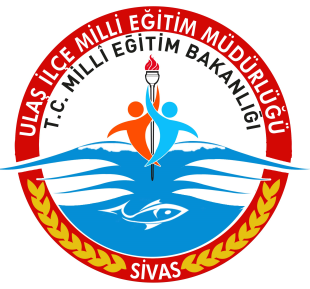 Örgün eğitim kurumlarında açılan kurslarda; 
hafta içi bir günde en fazla 2 farklı dersten toplam 4 saate kadar, 
hafta sonu bir günde ise en fazla 5 farklı dersten toplam 8 saate kadar kurs verilebilir.
DYK, DÖNEMLİK SAYISI
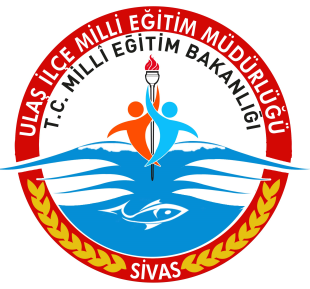 Kurslara ait ders planları, haftalık örnek ders programları ve kazanım kavrama testleri Ölçme, Değerlendirme ve Sınav Hizmetleri Genel Müdürlüğü resmî internet sayfasında Kurslar bölümünde yayımlanır.  
DYK’larda 1 dersten dönemlik açılan kurs süresi 16, yıllık açılan kursun süresi ise 32 ders saatinden az olamaz.
DYK, KURS MERKEZİ (OKUL)
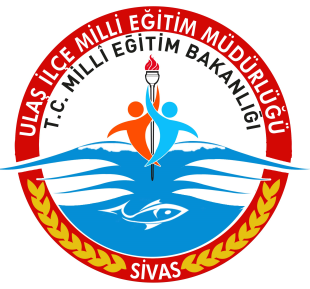 Kurs merkezi olmak isteyen örgün eğitim kurumları ile halk eğitim merkezleri, kurs merkezi müracaatını e-kurs modülü üzerinden belirlenen iş takvimi doğrultusunda yapar. 
e-Kurs modülünden hangi sınıf düzeyinde hangi derslerden kurs açacaklarını başvuru ekranından sisteme işler. 
Kurs merkezi olmak isteyen okul/kurum, imkânları ölçüsünde, her sınıf düzeyinde en az 6 farklı dersten kurs açma isteğinde bulunarak öğrencilerin tercihine sunar.
Kurslar, il/ilçe komisyonunca onaylanan derslerden yeterli sayıda öğrenci/kursiyer talebi olması hâlinde açılır.
DYK, KURS MERKEZİ (OKUL)
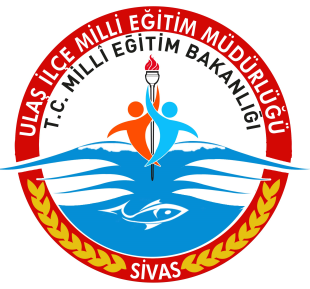 e-Kurs modülü üzerinden kurslara başvuru yapacak resmî örgün eğitim kurumu öğrencilerine devam ettikleri okul müdürlüklerince eba şifresi verilir. 
Açık öğretim okulları ve özel öğretim kurumlarına devam etmekte olan öğrenciler ile kursiyerlere kurs merkezlerince e-kurs kullanım şifresi verilir.
DYK, KURS MERKEZİ (OKUL)
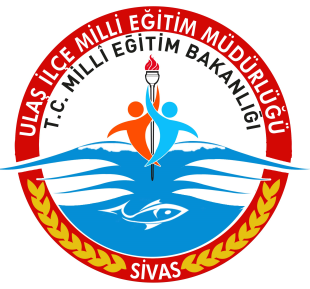 Kurs öğretmenleri tarafından hazırlanan ders planlarını inceleyip onaylar. 
e-Kurs modülü üzerinden öğrencilerin bir önceki yıla ait AYBP,  kursiyerlerin diploma notu gibi ölçülebilir kriterleri de dikkate alarak sınıf oluşturma iş ve işlemlerini yapar. 
Kursa başvuru yapan kadrolu öğretmenlerin e-kurs modülü üzerinden sınıf/şubelere atamasını yapar, ihtiyaç olması hâlinde e-kurs modülü üzerinden il/ilçe komisyonundan ders ücreti karşılığında görevlendirilmek üzere öğretmen talebinde bulunur.
DYK, KURS MERKEZİ (OKUL)
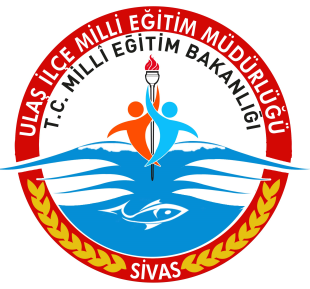 Kurslara ait haftalık ders programını yapar ve ilgililere duyurur. 
Kurs plan ve programlarının uygulanmasını sağlamak amacıyla gerekli tedbirleri alır. 
Kurs çalışmalarında yönetici, öğretmen ve personel görevlendirmeleri ile yapılacak ücret ödemelerine ilişkin iş ve işlemleri yürütür. 
Kursun işleyişi ile ilgili idari, mali ve diğer hususlarla ilgili her türlü iş ve işlemleri yapar.
DYK, KURS MERKEZİ (OKUL)
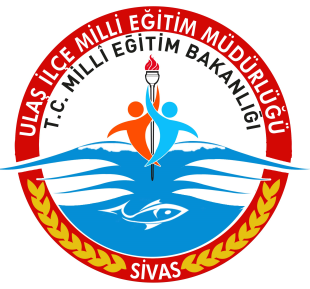 Kurs merkezince tutulması gereken defter ve dosyaları tutar. 
DYK’nın işleyişini, düzen ve disiplinini sağlayıcı tedbirleri alır. 
Yönerge hükümlerine göre verilen diğer görevleri yapar. (Şubat 2015 tarihli ve 2689 sayılı Tebliğler Dergisinde yayımlanan Millî Eğitim Bakanlığı Örgün ve Yaygın Eğitimi Destekleme ve Yetiştirme Kursları Yönergesi hükümlerine göre )
DYK, ÖĞRETMEN
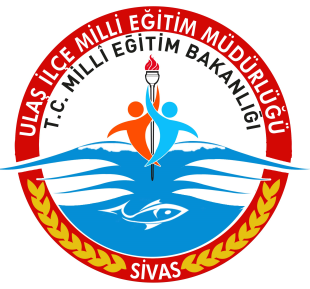 Öğretmenler, ilçe içinde görev almak istedikleri üç kurs merkezine kadar tercihte bulunabilir.
 Tercihleri dışında da görev almak isteyen öğretmenler “Tercihlerim dışında bir kurs merkezinde görevlendirilmek istiyorum” butonunu işaretleyerek ilçedeki öğretmen ihtiyacı bulunan herhangi bir kurs merkezinde görev alma talebinde bulunabilirler.
DYK, ÖĞRETMEN
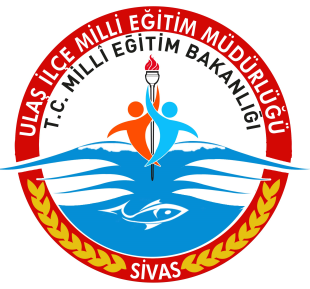 Kurslarda görev almak isteyen kadrolu öğretmenler, Mebbis şifreleri ile e-kurs modülünden görev almak istedikleri kurs merkezi tercihlerini yaparak başvuruda bulunurlar. 
Kadrolu öğretmenler, kurs merkezi tarafından belirlenen derslerden atama branşları ile okutabilecekleri diğer derslerden kurs başvurusunda bulunabilirler. 
Başvurular, http://odsgm.meb.gov.tr/kurslar veya https://e-kurs.eba.gov.tr internet adresinden ekurs modülü üzerinden gerçekleştirilir.
DYK, ÖĞRETMEN
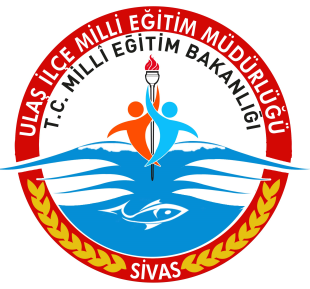 Kurslarda görev almak isteyen kadrolu öğretmenler, Mebbis şifreleri ile e-kurs modülünden görev almak istedikleri kurs merkezi tercihlerini yaparak başvuruda bulunurlar. 
Kadrolu öğretmenler, kurs merkezi tarafından belirlenen derslerden atama branşları ile okutabilecekleri diğer derslerden kurs başvurusunda bulunabilirler.
DYK, ÖĞRENCİ BAŞVURULARI
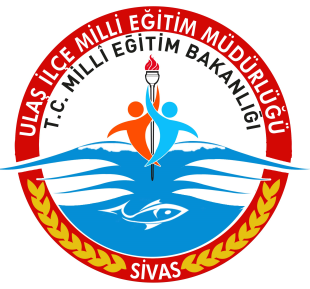 Kurslara, Millî Eğitim Bakanlığına bağlı resmî/özel ortaokullar, imam-hatip ortaokulları, resmi/özel ortaöğretim kurumları ve açık öğretim kurumlarına devam eden her sınıf seviyesindeki istekli öğrenciler ile mezun durumdaki kursiyerler başvurabilir. 

Örgün eğitime devam eden öğrenciler, okul/kurumlarından alacakları eba şifresi ile e-kurs modülü üzerinden başvuru yapar. 
 
Açık öğretim öğrencileri, halk eğitimi merkezi müdürlüklerince e-kurs modülünden verilecek ekurs şifresi ile il/ilçe millî eğitim müdürlüklerindeki DYK komisyonlarınca belirlenen okulları tercih edecek şekilde başvurularını gerçekleştirir.
DYK, ÖĞRENCİ BAŞVURULARI
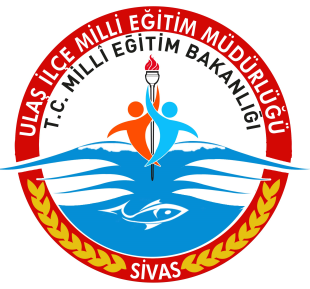 Resmî örgün eğitim kurumu öğrencileri aldıkları eba şifresi ile kurs başvurusu yapabilir, eba ders içeriklerinden yararlanabilir ve ÖDSGM tarafından yayımlanacak olan elektronik deneme sınavlarına katılabilirler. 
Açık öğretim okulları ve özel öğretim kurumlarına devam etmekte olan öğrenciler ile kursiyerler ise e-kurs kullanım şifresi ile kurs başvurusu yapabilir ve ÖDSGM tarafından yayımlanacak olan elektronik deneme sınavlarına katılabilirler.
DYK, ÖĞRETMEN GÖREVLENDİRLMESİ
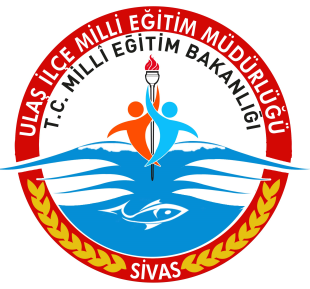 Kurs merkezleri, görev veremedikleri veya görev verildiği hâlde girebilecekleri azami ders saatini dolduramayan öğretmenlerin diğer kurs merkezi tercihlerinde de görev alabilmesi için ekurs modülü üzerinden “ders tamamlama” butonunu işaretleyerek diğer tercihlerinde görev alması sağlanır. 
Her üç tercihinde de görev alamayan ya da girebilecekleri azami ders saatini doldurmayan öğretmenler “Tercihlerim dışında bir kurs merkezinde görevlendirilmek istiyorum” butonunu işaretlemişler ise ilçe millî eğitim müdürlüklerince ihtiyacı olan diğer kurs merkezlerinde görevlendirilebilirler.
DYK, SINIFLARIN OLUŞTURULMASI
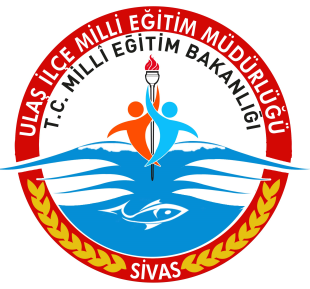 Bir sınıfa devam edecek öğrenci/kursiyer sayısının 10’dan az; 20'den fazla olmaması esastır.
 Öğrenci/kursiyer sayısının 20’ den fazla olması durumunda ikinci sınıf oluşturulur. Ancak her bir sınıfın azami öğrenci/kursiyer sayısı dolmadan yeni bir kurs sınıfı oluşturulamaz. Ancak, tek sınıflı kurs programlarında sınıf kapasitesi dikkate alınarak öğrenci/kursiyer sayısı 25’e kadar çıkarılabilir
DYK, SINIFLARIN OLUŞTURULMASI
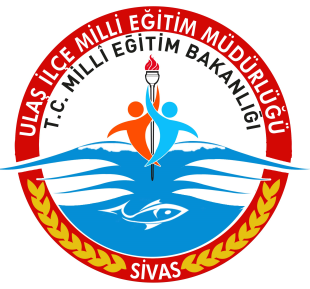 Kursa devam eden öğrenci/kursiyer sayısının 10’un altına düşmesi durumunda, kurs sınıfının birleştirilmesi veya kapatılmasına ay sonunda komisyon tarafından karar verilir, bu işlemler ekurs modülü üzerinden kurs merkezi müdürlüğü tarafından yapılır.
DYK, YÖNETİCİLER
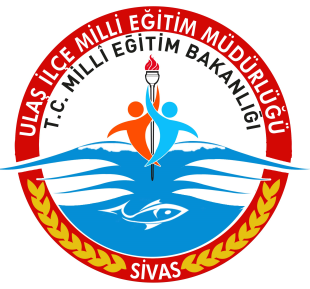 Açık öğretim kurumları öğrencilerinin, örgün eğitim kurumlarında gördükleri yüz yüze eğitim uygulamalarında, görevlendirilen yönetici ve öğretmenlere haftada 10 saate kadar, 
Cumartesi ve pazar günleri, bu madde kapsamında belirtilen eğitim faaliyetlerinde görev yapan okul/kurum yöneticilerinden birine fiilen görev yaptıkları anılan günler için 2 saat ek ders ücreti ödenir. Yöneticilere, fiilen ders okuttukları süreler hariç olmak üzere yönetim görevine bağlı olarak bunun dışında bu madde kapsamında ayrıca ek ders ücreti ödenmez.